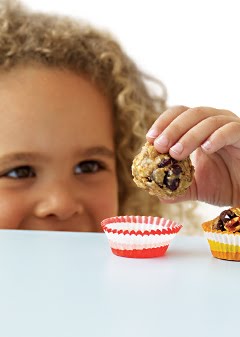 Integrating card-sort and qualitative interview methods to understand parents’ child-snack schemas
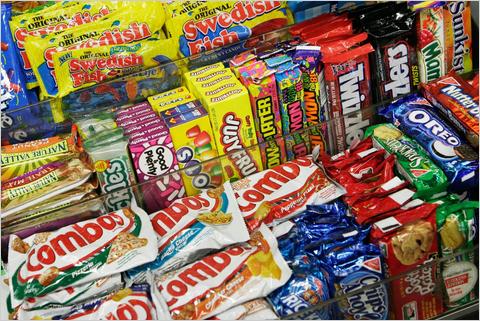 Christine E. Blake
Jennifer O. Fisher
Nicolas Younginer
Alex Orloski
Rachel Blaine
Heather Hamtil
Yasmeen Bruxton
Kirsten K. Davison
Funded by: NIH NICHD R21 HD074554
Background
Childhood obesity has increase over past decades
Corresponds to an increase in frequency and quantity of snacks 
Especially high Solid Fats and Added Sugars (SoFAS)
Unhealthy snacking a potential contributor to excessive energy intake in children	
Especially among low SES children
Parents’ snack schemas and practices likely play a strong role in child snacking behaviors
Schema theory
Mental representations of concepts that are constructed and shaped through experience
Consist of knowledge, attitudes, beliefs
Vary in complexity
Can have abstract and concrete elements
Are influenced by culture and upbringing
Are dynamic in nature
Schank and Abelson, 1977; Baldwin, 1992; Nishida, 1999; Holmberg and MacKenzie, 2002
[Speaker Notes: So… remember schema theory in general is …]
Parenting around snacking
Unhealthy or negative effects on snacking
Overt control1
Instrumental and emotional feeding2
Psychological control3
Healthy or positive effects on snacking
Encouragement2
Covert control1
Behavioral control3
1 Ogden, Reynolds, Smith, Appetite, 2006; 2Rodenburg et al., Public Health Nutr, 2013; 3Rodenburg et al., Appetite 2012
Study Purpose
This study used of a novel mixed-methods approach drawing on cognitive schema theory to gain a conceptual understanding of child snacking from parents’ perspectives.
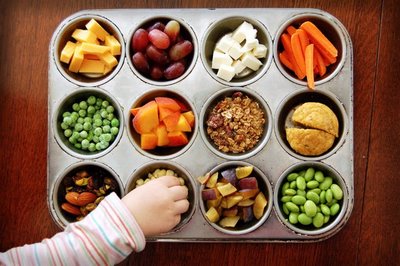 Methods: Data collection
Sixty low-income parents of children aged 3-5 
17 White 
23 Black
20 Hispanic
Qualitative in-depth interviews integrated with card-sorting tasks (~60 minutes)
Audio-recorded and transcribed verbatim 
Spanish interviews translated and verified
Card sort data managed using Excel spreadsheets
Interview Process
Define snack: 
“When I say the word snack what do you think of?”
1st Card sort to identify what foods are snacks vs not
Determine snack purpose: 
2nd Card sort to identify snacks goals
 Questions to assess what, how much, why and when
Determine snack context:
3rd Card sort to identify snacks for different contexts
Questions to assess people, places, and situations
4th Card sort to determine frequency of child’s snack food consumption
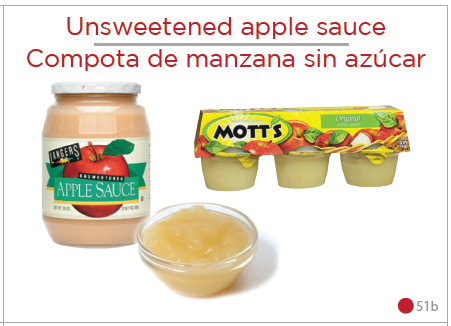 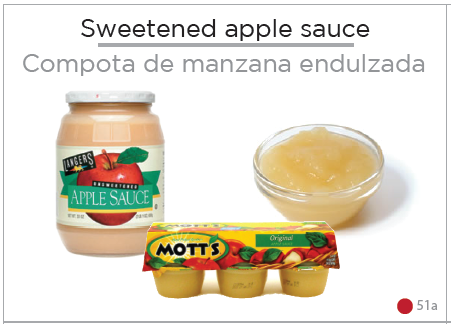 Cards
Derived from dietary intake data of a multiethnic sample of ~250 Children
Depicted 65 typical preschooler snacks 
29 double sided with high versus low SoFAS versions of the same foods
Varied in SoFAS (Solid Fats Added Sugars) content
Included foods and beverages
Included text in English and Spanish
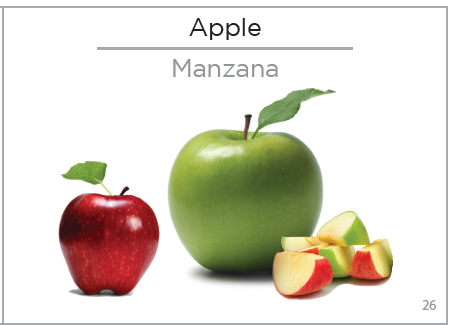 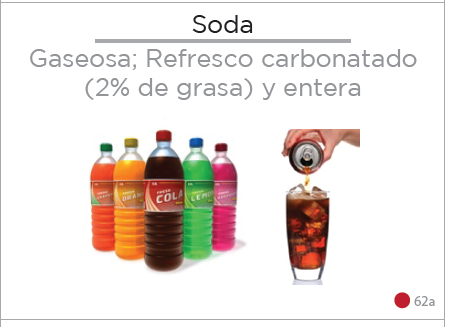 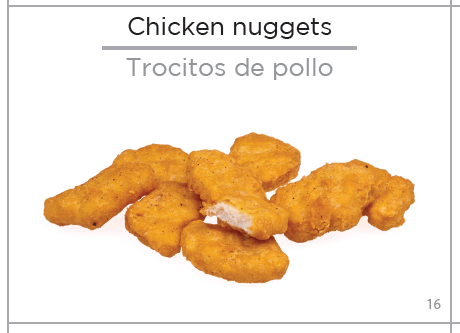 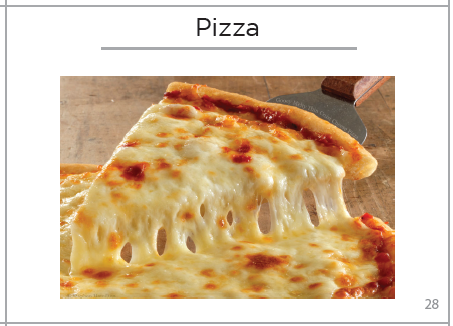 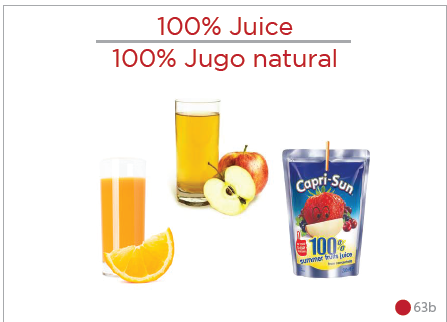 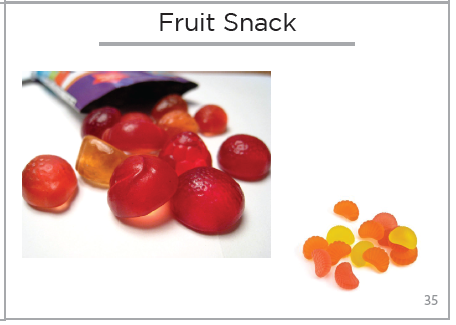 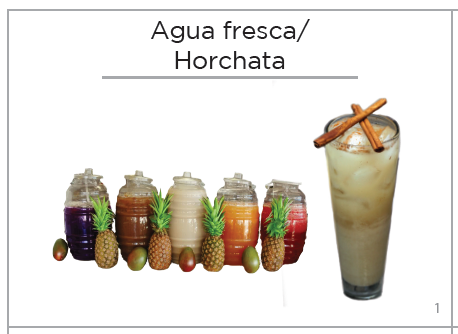 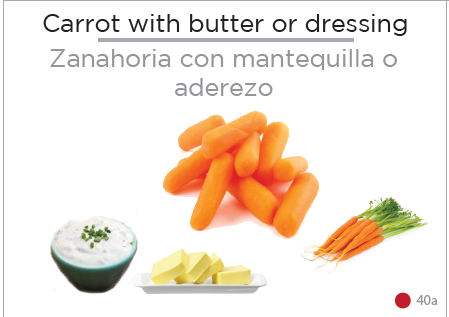 Analysis
Thematic coding of transcripts separately for snack…
Definitions
Contexts
Purposes
Practices
Card sort labels summarized to identify predominant contexts and purpose categories
Card-sort data matrices analyzed  for similarities in snack items assigned to each category  
Calculation of mean SoFAS values per category
Results compared across racial-ethnic groups
Results: Dimensions of Snack Definition
Time
Proximity to meal
Time of day
Preparation time
Time required to eat (e.g. something quick to eat)
Environment
Location in house
Outside of house
Food’s performance in different environments (e.g. versatility or transportability)
Nutrition/ healthiness
Healthy
Not healthy
Junkfood
Satiety
Fill you up
Not fill you up
Tide/hold over
Size
Size of portion 
Size of food
Foods
Types of foods
Qualities of foods (e.g carbs, sugar, high calorie)
Snack Contexts
#P= number of participants
[Speaker Notes: Parents reported a wide range of snacking contexts (e.g. home, car, doctor’s offices etc.) that varied in the types of snacks offered and practices employed.  
Main contexts are home, out/car, school/daycare, recreational activities, grandparent (AA and H), other/family, friends]
Snack foods by context
Moderate agreement for snacks given at home (66%) 
Highest SoFAS contexts: 
Restaurant (B and H)
Other family/friends (B and H),
Recreational activities (W and H)
Grandparent (H and W)
Lowest SoFAS contexts: 
School/daycare (B and W)
Out/car (W and H)
Church and Dad (H)
Recreational (B)
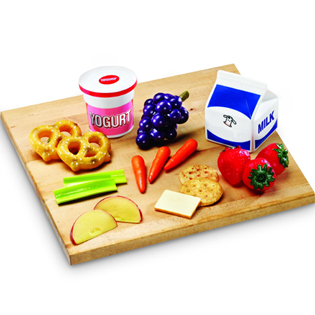 Snack Purposes
#P= number of participants
[Speaker Notes: A unique- out, health least mentioned
H unique- craves for child asks, distraction least mentioned
W unique – social activity, treat, reward least mentioned, low on holdover]
Snack foods by purpose
Very low agreement within and across groups for foods included in almost all purpose categories. (0-20%) 
Moderate level of agreement among white parents for snacks given for hunger/thirst (37%) and treat (39%)
Highest SoFAS categories: 
Treat
Reward
Holdover (H)
Special event/occasion (W)
Lowest SoFAS categories: 
Health
Routine
Hungry or thirsty
Holdover (W)
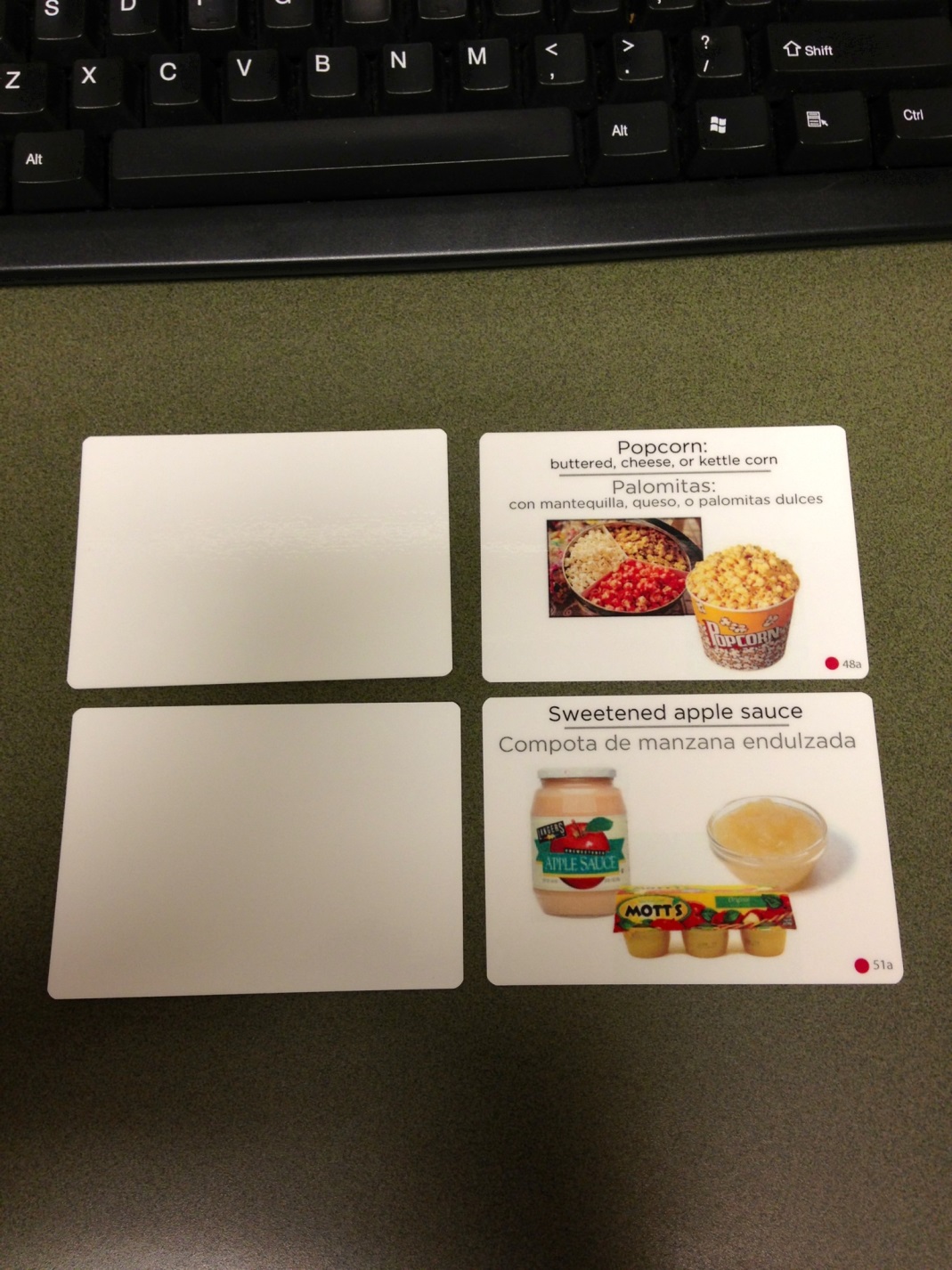 Snack-Related Feeding Practices
Uninvolved/no monitoring
No Rules
Feeding in response to social context
Feeding in response to physical context
Food is love
Permissive
Reward behavior 
Behavioral management
Keep child quiet or occupy
Parent-driven feeding
Parent Surveillance
Restricted accessibility of snacks
Pressure to eat 
Fear based reasoning
Coercive Control
Structure
Availability of healthy food
Accessibility of healthy food
Limit setting
Monitoring
Planning and Routines
Autonomy Support
Parent role modeling
Assisted Learning
Responsive feeding
Praise and encouragement
Conclusions
Findings provide insight into parents’ child snack definitions, contexts, purposes, and practices
Integrating card sorting with qualitative interviewing provided a holistic understanding of parents’ concepts of child snacking that is important for development of successful healthy snacking promotion efforts.
Efforts currently underway to develop a quantitative survey instrument to assess snack-related feeding practices